Sport Entrepreneurship:  Its Time Has Come to Be Part of the Sport Management Curriculum
Bob Case, PhD
                     Sport Management Program
                     Old Dominion University
                     Norfolk, VA 23529
What is An Entrepreneur?
According to the Merriam-Webster dictionary, an entrepreneur is one who organizes, manages, and assumes the risks of a business or enterprise.
What is Entrepreneurship?
Barringer and Ireland (2016) describe entrepreneurship as “the art of turning an idea into a business” (p. 6).
What is Sport Entrepreneurship?
Sport entrepreneurship is utilizing or applying entrepreneurial knowledge, skills, and techniques to a sport setting or context.
Examples could be starting your own internet based sport marketing consulting business or owning a multi-sport  training facility that caters to AAU youth team practices and tournaments or starting a unique marathon and half-marathon running series centered around special days of the year (e.g., Shamrock Marathon, Surf and Santa Half Marathon, Wicked 10K,…).
Why Sport Entrepreneurship and Why Now?
We have seen sport management programs grow over the years from a handful of professional preparation programs in the 1970s to over 400 professional preparation programs in the United States today at the undergraduate and graduate levels.
Why Sport Entrepreneurship and Why Now? (Continued)
Sport continues to be a multi-billion dollar industry and still growing by leaps and bounds.

Sport management now has worldwide reach and appeal.
Why Sport Entrepreneurship and Why Now? (Continued)
Sport management programs have expanded from a primarily athletic administration orientation in its early years (1960s and 1970s) to a sport management perspective in the 1980s and 1990s to a sport business perspective today.
Why Sport Entrepreneurship and Why Now? (Continued)
In the 1980s, for example, sport management programs were often housed in Colleges of Education and located under the umbrella of Physical Education. 

More recently we have seen a shift to “stand alone” programs and to offering sport management in Colleges of Business.
We have transitioned from a NASSM/NASPE program approval process to a COSMA accreditation.

Still we see very little attention being paid to the private business sector and providing knowledge and skills to our students in entrepreneurship so that they can start their own businesses!
In the past, we have talked about offering sales courses in our sport management curriculums.  Once again there seems to be another recent push toward offering sales courses in sport management programs.

Sport entrepreneurship is a little like sales courses in that we know it exists and it is needed -- but what have we done about it?
Historically, in my opinion, sport management has been a little behind the times...Colleges of Business have sometimes been the trend setters.

We still have very few courses that specialize in certain aspects of sport management like human resource management in sport, employment law in sport, consumer behavior courses specific to sport,…  Sport entrepreneurship is one of these areas.
We tend to farm out these courses to Colleges of Business or we teach them as a sub-unit within an existing course.

Sometimes it appears that sport management has not been on the cutting edge of curriculum innovation and career planning for our students.  It might be argued that we have been more of a follower than a leader.
Expansion of Sport Management to Other Career Paths
Sport management graduates now seek jobs in a variety of sport and physical activity related careers.  

Sub-disciplines continue to expand and multiply (e.g., sport marketing, sport facility management, sport event management, sport law, sport economics, sport sociology, sport history, sport philosophy, sport tourism, sport communications) with their own conferences, journals, etc.
Types of Jobs for Sport                   Management Graduates
As the hundreds of colleges with sport management programs continue to produce graduates seeking employment, there are only so many college sport marketing positions or professional team sport marketing positions.   

We need to look to other career paths that are compatible with sport management programs.
For example, sport management graduates can now be found in a number of sport management “spin-off” career paths including sport facility management, sporting goods industry, sport commissions, sport marketing agencies,  administration of youth sport clubs, YMCA sport programs, MWR military intramural programs, college recreational sport programs, high school athletic administration, etc.
Today’s Sport Management Job Market
As you know, sport management graduates need to wear many hats. Generally speaking, they must be able to move in different directions with a wide variety of skills and a broad knowledge base.  
Colleges of Business have realized this for years.  This is why many business programs have placed emphasis on developing degrees, majors, minors, courses, and certificates in entrepreneurship.
For Example…
Old Dominion University – Established the Strome Entrepreneurship Center to encourage and support entrepreneurship education, training, initiatives, activities, and programs on campus.  A certificate in entrepreneurship has been established for undergraduate students.  They have an annual “Shark Tank” competition!

University of North Carolina Kenan-Flagler Center for Entrepreneurial Studies - (Motto:  Learn, Launch, Lead).  “Our innovative entrepreneurship program is designed to help students succeed beyond the startup phase and transition into a lifelong entrepreneurial career.” MBA and Undergraduate Concentrations in Entrepreneurship have been established.
Body of Knowledge
Hundreds of books have been written about entrepreneurship and related areas (e.g., How to Write A Business Plan).

Barringer (2015) writes that about two-thirds of the over 2,000 colleges and universities in the United States offer courses in entrepreneurship.

The Kauffman Index of Entrepreneurial Activity states that approximately 543,000 new businesses are created each month in the United States.   

In my opinion, it is now time for sport management programs to pay attention to this trend and realize that sport management encompasses more than careers in college athletics and professional sports.
Examples of Sport Related Businesses
Virginia Beach Field House
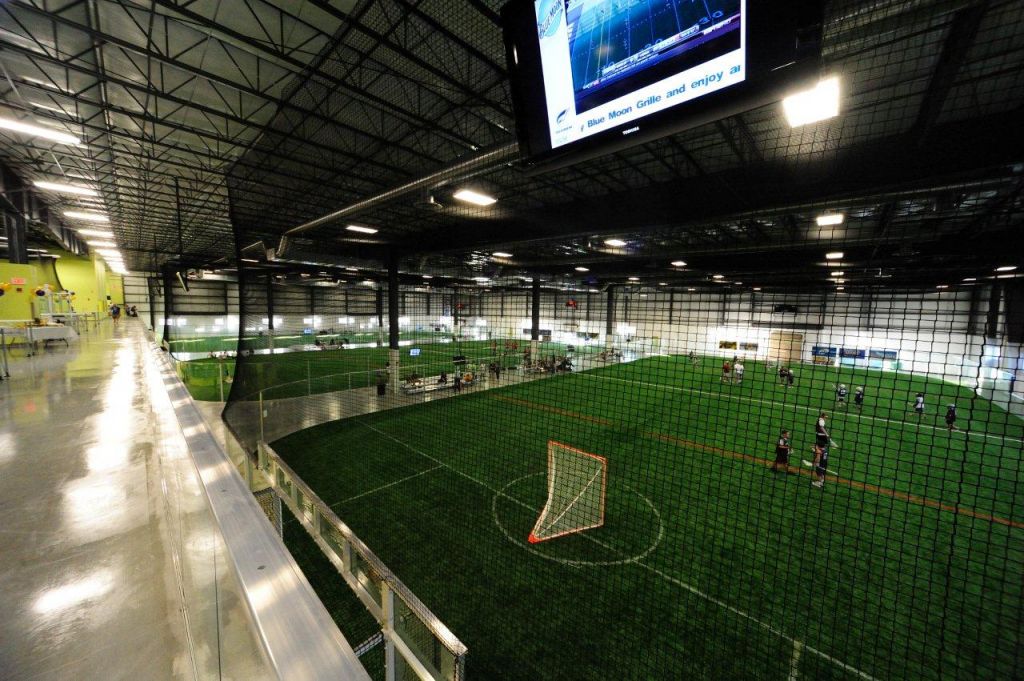 Team Unlimited and the XTERRA World Championship
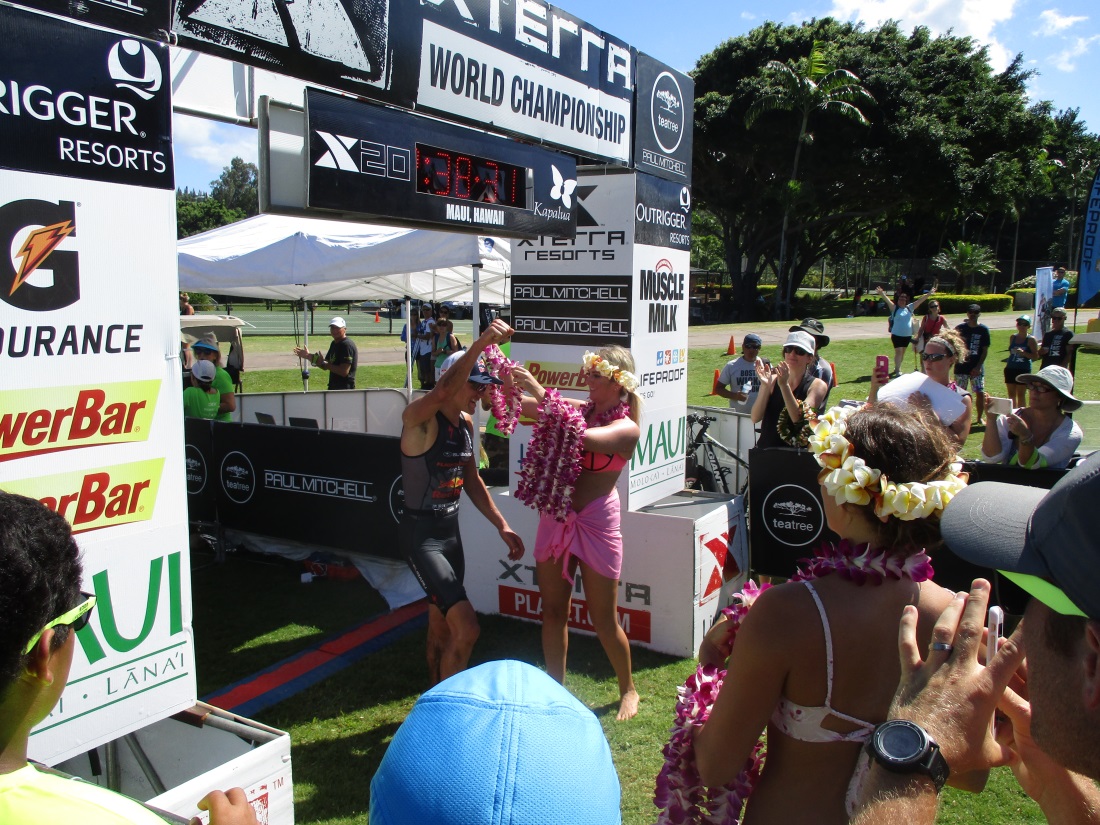 J&A Racing (Shamrock Marathon, Wicked 10K,
  Surf and Santa 10 Miler,…)
TopGolf Driving Ranges
Boo Williams Multi-Sport Complex
Anytime Fitness Franchise
Virginia Beach Rush Soccer
Coastal Virginia Volleyball Club
Elite Sport Marketing
Etc.
What does preliminary data show
407 undergraduate sport management programs on the NASSM web site were examined for the existence of an entrepreneurship or sport entrepreneurship course.  

Findings revealed that only 32 undergraduate sport management programs (7.9%) required an entrepreneurship course.

Only 5 of the programs offered a sport entrepreneurship course.  This is approximately 1% of all sport management undergraduate programs.  

At the Master’s level, only 5 of 232 programs (2%) offered a course in entrepreneurship or sport entrepreneurship.

Instead of following, sport management programs should be setting the stage for the future and providing students with sport entrepreneurial knowledge and skills.
What does a student in sport entrepreneurship need to know?
How to generate and identify sport business ideas.
How to assess whether the business idea is worthwhile.
How to conduct a feasibility study and market/industry analysis.
How to recognize legal issues involving intellectual property and select the appropriate business legal structure.
How to seek funding and investors.
How to organize a business  and hire an effective management team.
How to write an effective business plan including an executive summary, marketing plan, financial projections, etc.
Is sport entrepreneurship for everyone?  The answer is no.
Should courses in sport entrepreneurship be available to students?  The answer is yes.
Questions and Comments?